La détresse
         respiratoire
Nadine Assaker

Conseillère en soins infirmiers  
Direction des soins infirmiers

Novembre 2019
Mise à jour décembre 2020
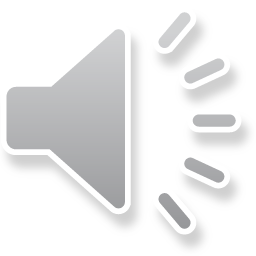 À la fin de cette formation vous serez en mesure de développer les compétences infirmières et infirmières  auxiliaires suivantes :
Reconnaître les signes et symptômes de la dyspnée et de la détresse respiratoire

Comprendre comment intervenir lors d’une détresse respiratoire et comment diriger l’équipe de soins lors de l’intervention

Apprendre comment administrer la médication de l’ordonnance de détresse respiratoire
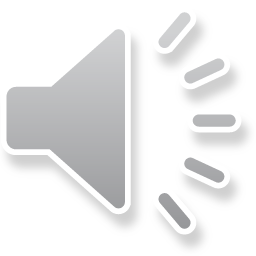 QUESTION
La détresse respiratoire est définie comme une sensation subjective d’inconfort associée à l’acte de respirer
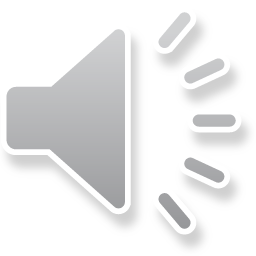 La détresse respiratoire est définie comme une sensation subjective d’inconfort associée à l’acte de respirer
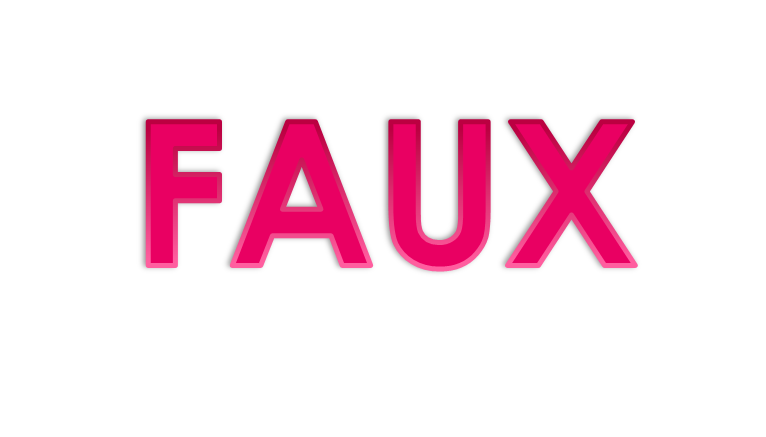 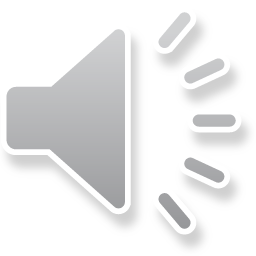 Dyspnée
Sensation subjective d’inconfort (qui varie en intensité)
associée à l’acte de respirer altérant la qualité de vie.
Difficulté à respirer
Pression dans la poitrine
Manque d’air
Suffocation
Essoufflement
L’usager peut la décrire comme :
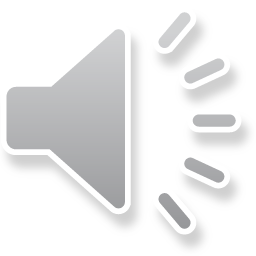 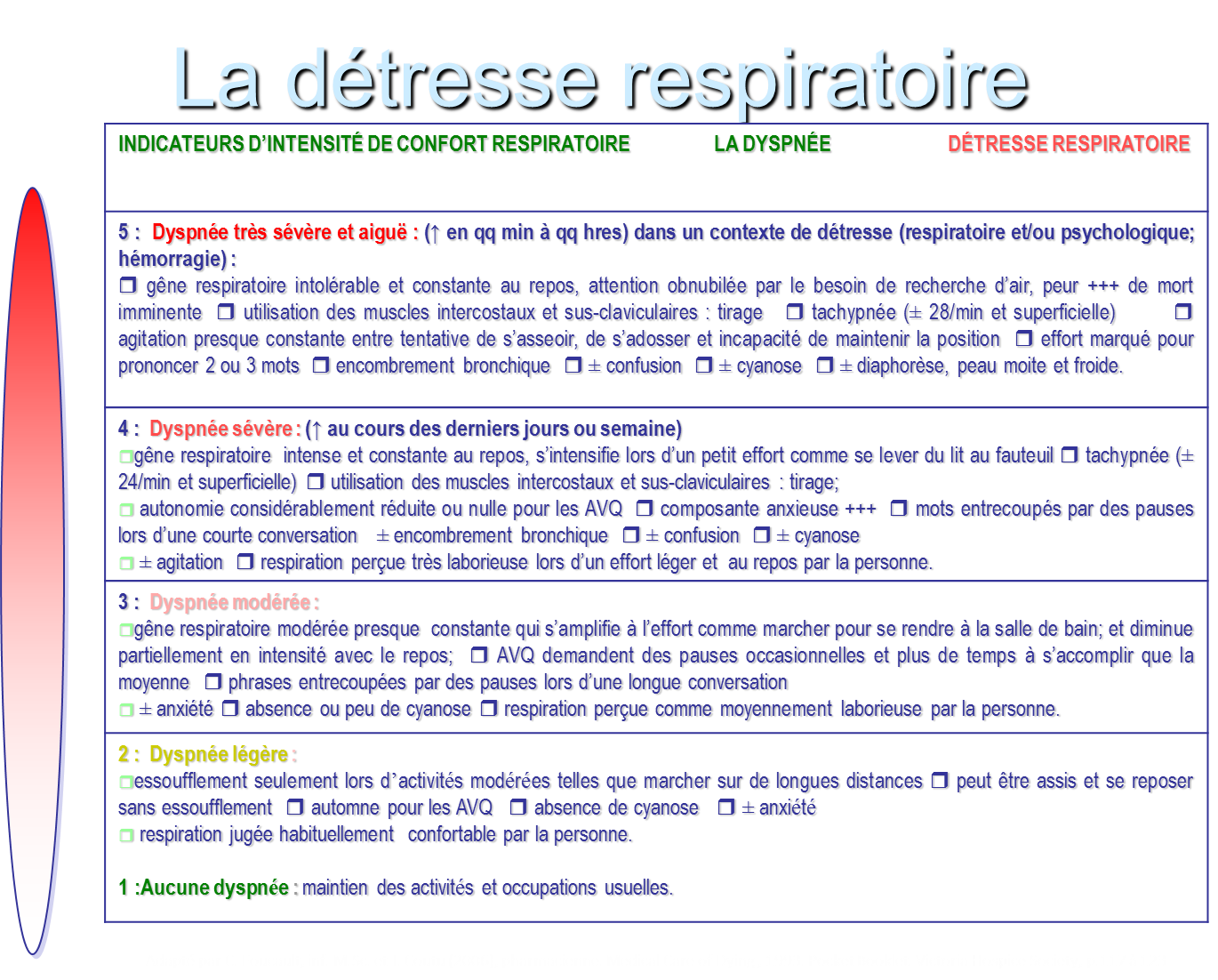 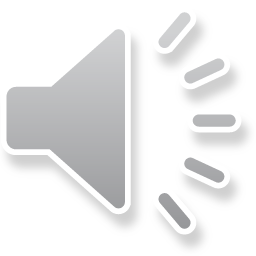 Adapte par C.Foucault, inf.M.Sc et I.Coutu (2006), pharmacienne. Medical Care of Dying, 1993.Pocket Booklet.Victoria Hospice Society, p 117 a 123
Dyspnée
Pas de corrélation entre la fréquence , l’amplitude respiratoire et la dyspnée
 cependant…
Tachypnée
 Désaturation
 Cyanose 
Toux
Douleur thoracique
Tirage 
Fatigue et l’anxiété
Plus la dyspnée est sévère
Des signes observables apparaissent
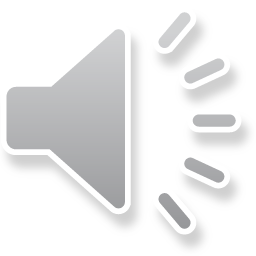 Bien-être de l’usager
Dyspnée
Panique
Anxiété
Peur de mourir
Incompréhension
Augmentation de l’anxiété
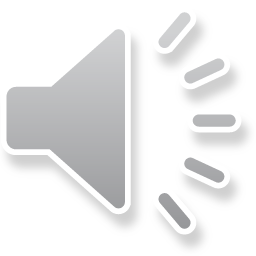 [Speaker Notes: C’est une source de souffrance pour la personne et ses proches 

Une intervention infirmière rapide est donc prioritaire pour soulager l’intensité de la dyspnée , réduire le stress psychosocial associé, diminuer le risque d’apparition d’une détresse respiratoire et promouvoir le bien être de la personne.

Alors les traitements pharmacologiques et non pharmacologiques contribuent à éviter cette panique et diminuer le risque d’escalade vers une détresse respiratoire]
Interventions
Anxiolytiques et opiacés 
Traitement de dyspnée secondaire au bronchospasme (asthme, MPOC) –> médication usuelle sera utile 
Tx non pharmacologique
rassurer 
aérer et ventiler la chambre
tenter un  environnement calme
enseigner technique de conservation d’énergie (ex. : AVQ)
positionner en semi assise  ou selon tolérance de l’usager
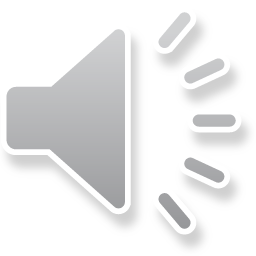 C’est quoi alors une détresse respiratoire ????
Comment ça se manifeste???
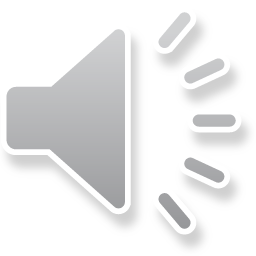 Détresse respiratoire
Détérioration aiguë et soudaine de la fonction respiratoire s’accompagnant d’anxiété et d’agitation et sensation de suffocation
-> recherche d’aide pour respirer
État de détresse et de 
PANIQUE
COMPLICATION GRAVE
PRÉVENIR   
 INFORMER
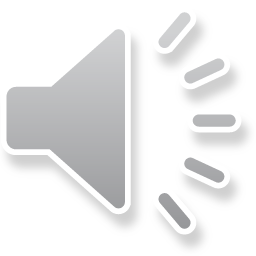 Signes et symptômes d’une détresse respiratoire
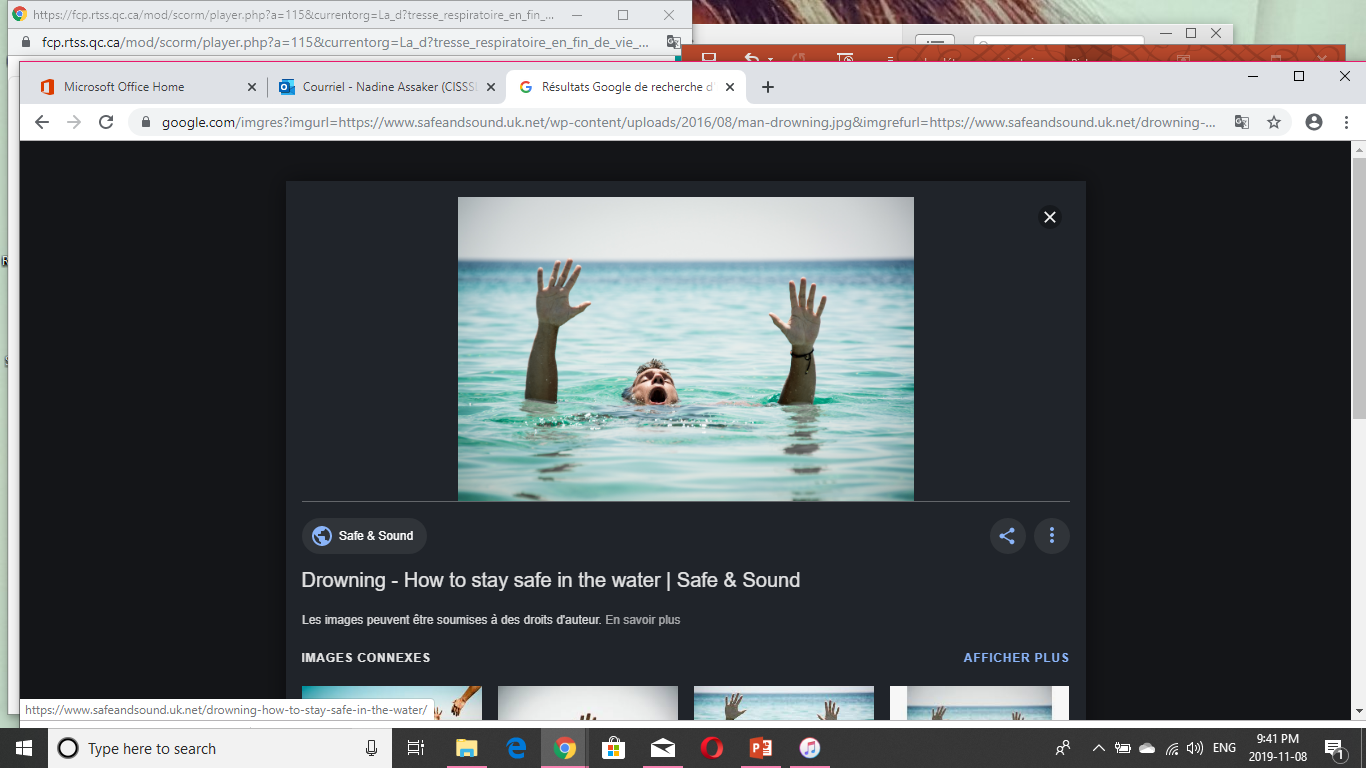 Dyspnée sévère et aiguë
Suffocation
Recherche d’air
Impression d’une mort imminente
Panique et forte anxiété
Agitation
Tachypnée ≥ 28 
Tirage intercostaux
       et sus-claviculaire
encombrements
       Bronchiques
Cyanose
Diaphorèse …
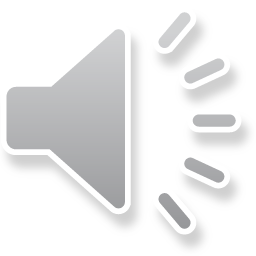 Identifier les usagers à risque
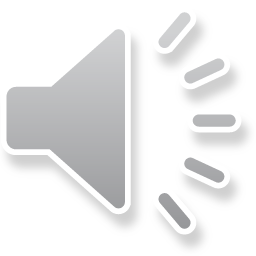 Évaluer le risque de la détresse respiratoire
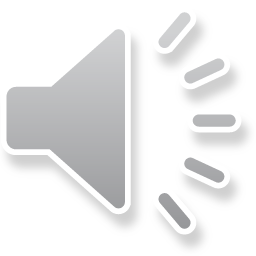 Interventions
Intervention rapide
et
leadership infirmier
Situation d’urgence
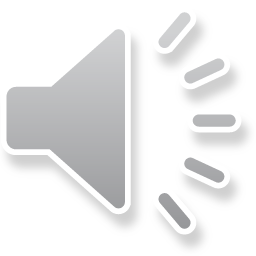 [Speaker Notes: La détresse respiratoire exige une intervention rapide de l’infirmière et un leadership clinique afin qu’une intervention de l’équipe de soins se concretise

L’infirmière:
Évalue la situation clinique et décide des interventions.
Émet des directives claires à l’infirmière-auxiliaires et aux préposés aux bénéficiares 
Coordonne les interventions,  
S’assure du soulagement rapide de la détresse mais aussi de la sécurité et du soutien de la personne et de ses proches

Afin de permettre une évaluation continue de la situation , l’infirmière si possible restera au chevet de la personne 
ou 
selon la charge de travail et de l équipe présente s’assurera de la présence constante d’un membre de l’équipe au chevet de la personne    

L’infirmière ou l’infirmière- auxiliaire prepare et administre les medicaments selon l’ordonnance médicale individuelle]
Sentiment de contrôle
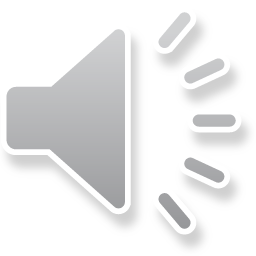 Approche
Approche calme et rassurante (pour les proches et l’usager)
Positionnement semi-fowler ou selon tolérance de l’usager
Ventilation et aération de la chambre
Surveillance
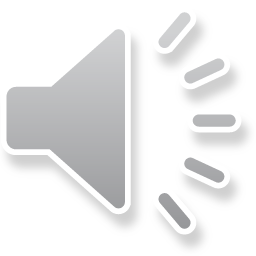 QUESTION
Est-ce qu’on cause le décès en appliquant  l’ordonnance de détresse respiratoire ?
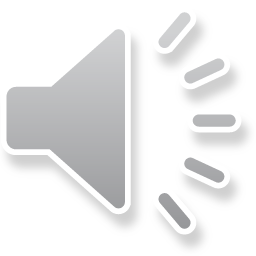 QUESTION
Est-ce qu’on cause le décès en appliquant  l’ordonnance de détresse respiratoire ?
NON
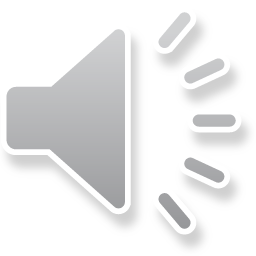 QUESTION
Lors de l’administration de l’ordonnance de détresse respiratoire , on administre seulement l’opioïde (ex.: morphine, hydromorphone) et le benzodiazépine (ex.: ativan, versed) si l’usager  ne présente pas des sécrétions
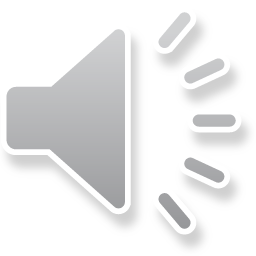 QUESTION
Lors de l’administration de l’ordonnance de détresse respiratoire , on administre seulement l’opioïde (ex.: morphine, hydromorphone) et le benzodiazépine (ex.: ativan, versed) si l’usager  ne présente pas des sécrétions
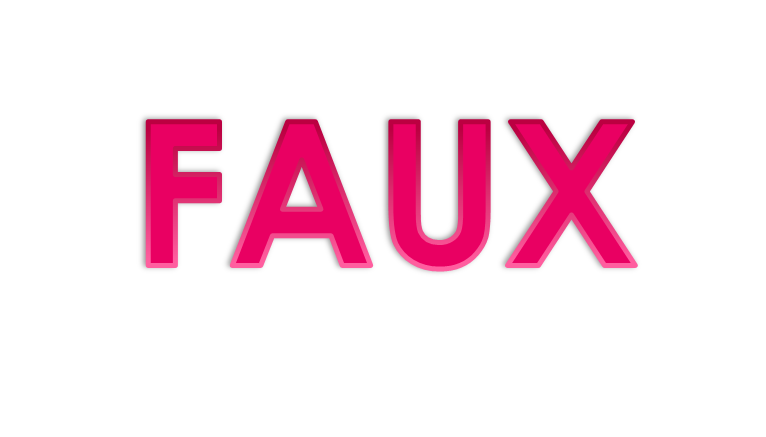 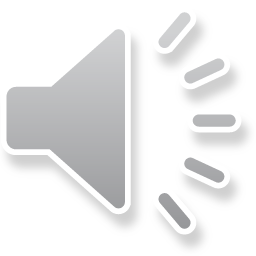 L’objectif souhaité lors de l’administration de l’ordonnance de détresse respiratoire est de soulager et calmer
QUESTION
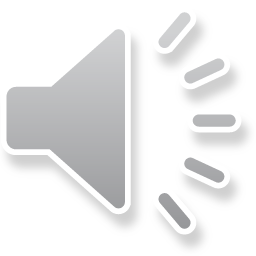 L’objectif souhaité lors de l’administration de l’ordonnance de détresse respiratoire est de soulager et calmer
QUESTION
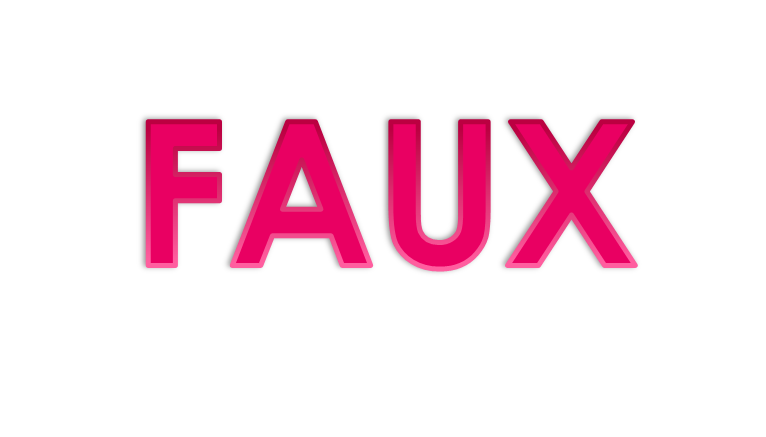 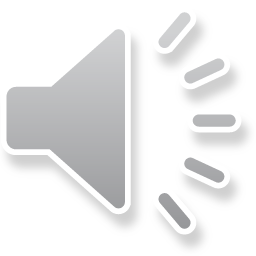 Objectifs de l’ordonnance respiratoire

Endormir                        Soulager                    Calmer
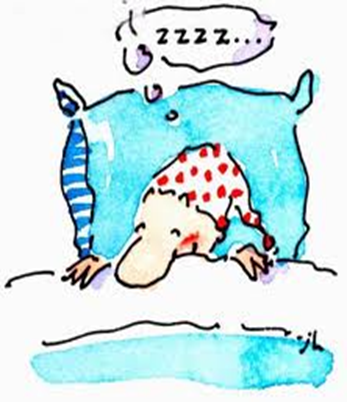 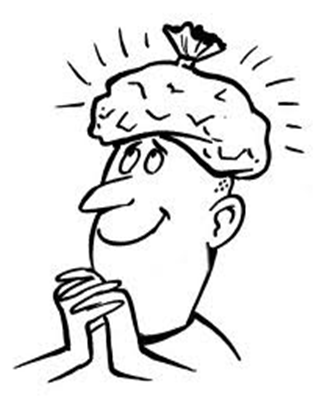 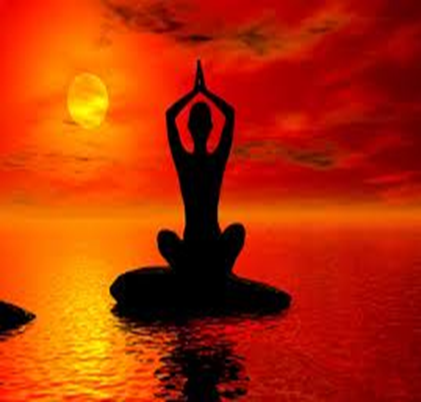 Benzodiazépine
Benzodiazépine
+
Scopolamine
Opioïdes
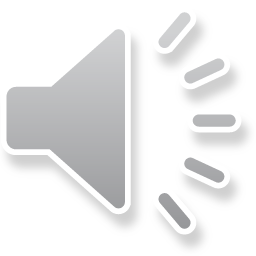 Sédation totale
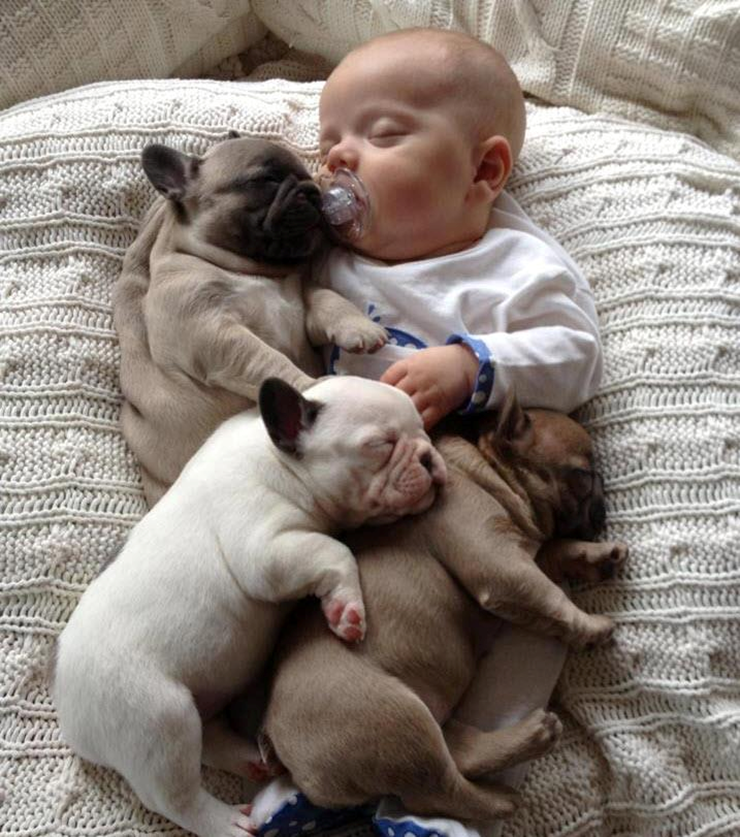 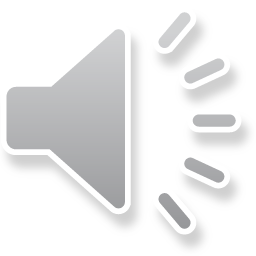 L’application de l’ordonnance détresse respiratoire
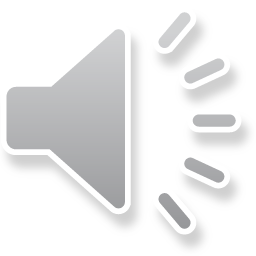 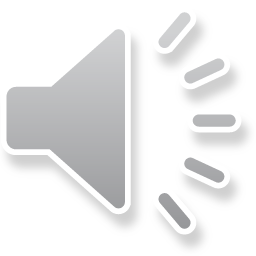 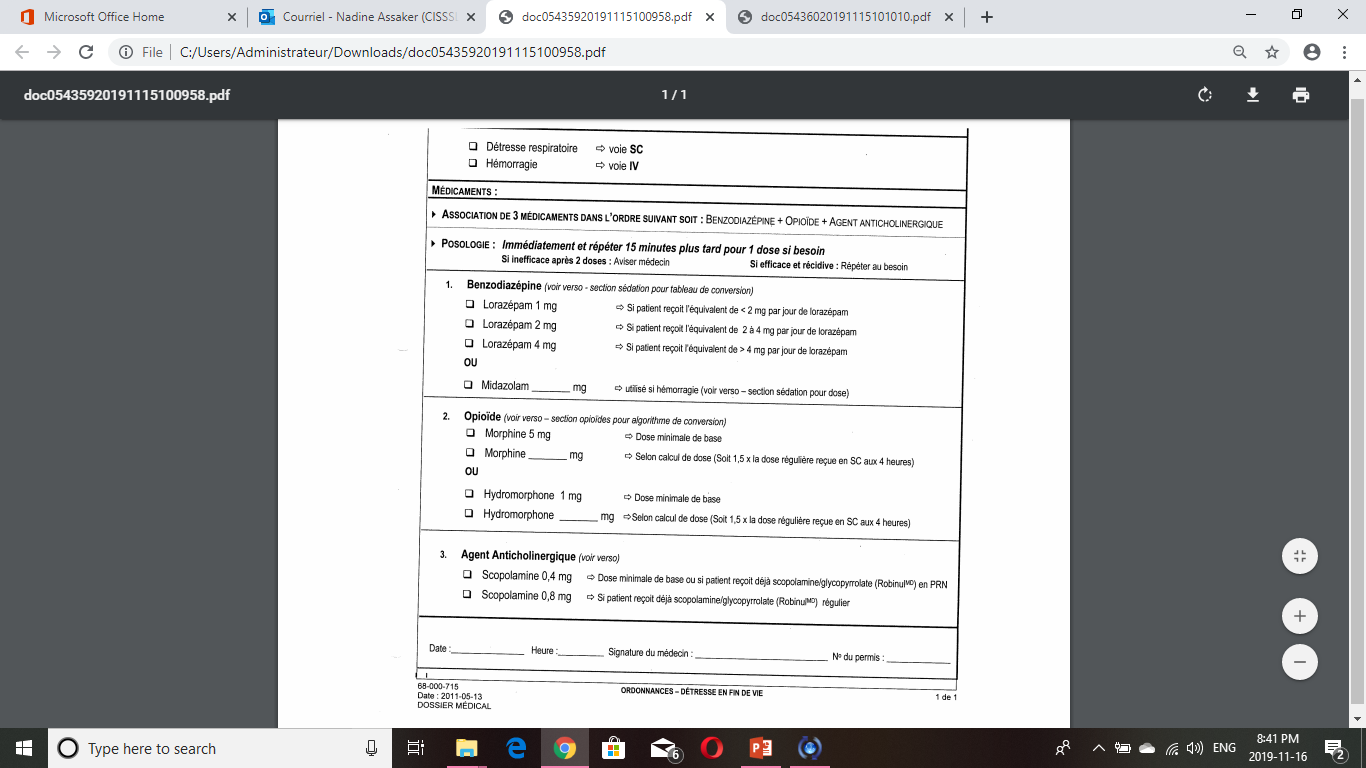 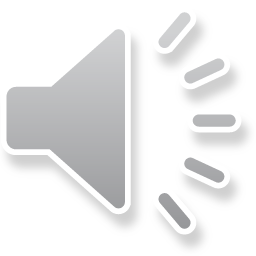 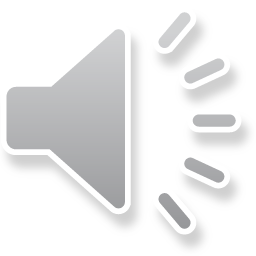 [Speaker Notes: Situation d’urgence si papillon en place on y va sinon on y va directement 

Ordonnance de détresse respiratoire est prescrite pour les patients niveau D 


Atttention:
Pour le calcul des doses, quand le MD veut augmenter la dose de l’opiacé il ajoute les mg pris en ED sur la dose régulière et il ajoute le 25%
Si il va changer de molécule il fait moins 25%.  Un changement de molécule parfois pour ne pas avoir la tolérance croisée , parfois si la personne n’est pas soulagée par la molécule on change de molécule et on n’enlève pas les 25 % 
( cas par cas)]
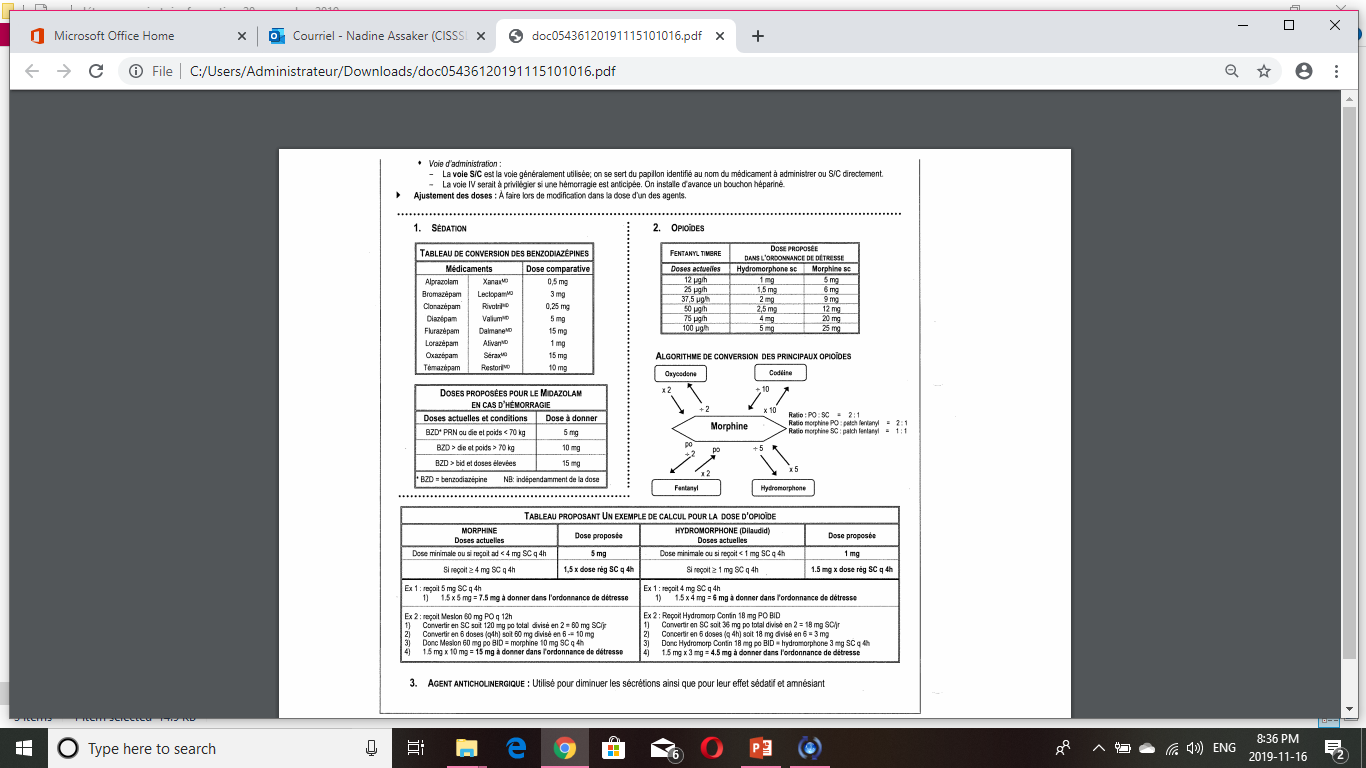 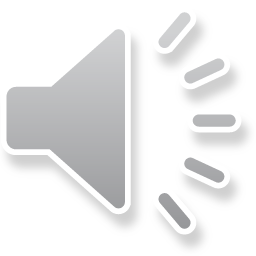 Mise en situation 1
Mme C.B., 86 ans
Raison admission : Néo rein métastatique (mtx hépatique, pulm, gg surrénales) 
Poids:60 kg
Niveau de soin : D
Hydromorphone 1 mg SC q1 si douleur (1 à 2 ED par jour)
Hydromorphone 3 mg SC q4h régulier
Lorazépam 0,5 mg SC q4h si anxiété (ne le reçoit pas) 
Quelle ordonnance de détresse respiratoire allons-nous lui prescrire? Veuillez utiliser le midazolam, hydromorphone et la scopolamine
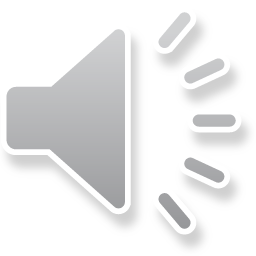 Midazolam  5 mg 
BZD pris régulier (Lorazepam) et poids inférieure à 70 kg -> 5mg

Hydromorphone 4,5 mg
 (Il ne faut pas calculer les entre-doses reçues) 
 Hydromorphone 3mg SC q4h régulier -> 3mg x 1.5 -> 4,5 mg

Scopolamine 0,4 mg
 Pas de scopolamine et/ou glycopyrrolate régulier au dossier.
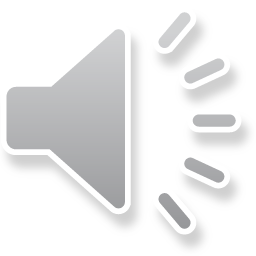 Mise en situation 2
Mr  A.L., 80 ans
Raison admission : Néoplasie rectale x 2017 avec métastases pulmonaires
Poids: 68 kg 
Niveau de soin : D
M-Eslon 15mg po BID (M-Eslon) régulier
Morphine 2,5mg po q1h si douleur (1 ED par jour)
Glycopyrrolate (Robinul) 0,4mg SC BID régulier 
Quelle ordonnance  de détresse respiratoire allons-nous lui prescrire? Veuillez utiliser le midazolam, morphine et la scopolamine
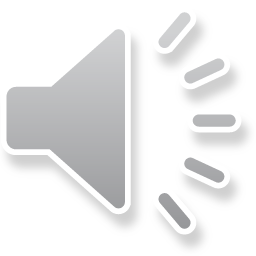 Midazolam 5 mg
 	Ne prend pas de benzodiazépine et poids inférieure à 70 kg -> 5mg
Morphine  5 mg
 	(Il ne faut pas calculer les entre-doses reçues) 
Morphine longue action 15mg po bid -> morphine 30mg/jour per os -> morphine 15mg/jour sous-cutanée -> morphine 2,5mg SC q4h régulier -> l’ordonnnance de détresse respiratoire prévoit une dose de 5mg comme étant une dose minimale
Scopolamine  0,8 mg
    Reçoit glycopyrrolate (Robinul)  régulier -> Scopolamine 0,8mg
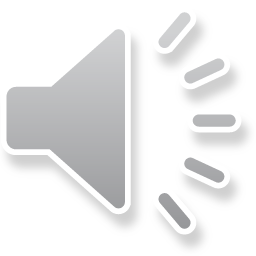 À RETENIR
Détresse respiratoire  =   situation d’urgence
Administrer les Rx via les papillons s/c déjà en place
Administrer les Rx directement via injection s/c
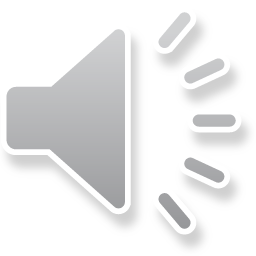 Ordonnance de détresse respiratoire
Réduction de l’effort respiratoire et la consommation d’02
sédatif
Sédatif
Anxiolytique
amnésique
Sédatif
Effet amnésiant

Anticholinergique
Benzodiazépine
midazolam
Opioïdes
(morphine, hydromorphone)
(scopolamine)
2
1
3
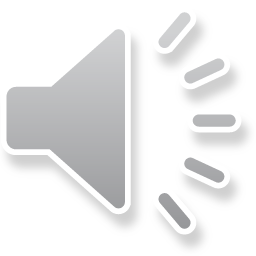 Infirmière
État de conscience
Détresse et anxieté
Dypsnée
Fréquence et amplitude respiratoire
Tirage
Sécrétions /râles bronchiques
Coloration des téguments 
Agitation
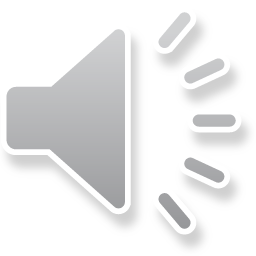 Est-ce qu’on peut répéter l’application de l’ordonnance de détresse respiratoire si les objectifs attendus ne sont pas atteints? Et dans combien de temps ?
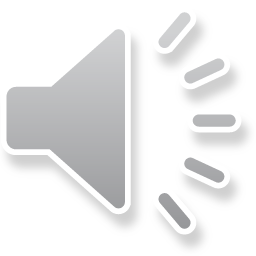 Quand aviser le médecin ?
Les signes et symptômes de la détresse respiratoire toujours non soulagés :
agitation
confusion
douleur 
dyspnée sévère …
ET  
Après l’application de l’ordonnance pour ajuster les doses régulières  et les doses de l’ordonnance de détresse respiratorie
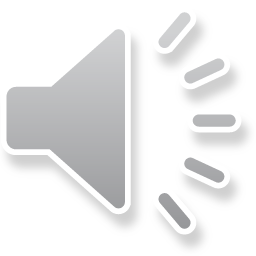 Est-ce que  vous administrez l’ordonnance de détresse respiratoire chez un usager comateux ?
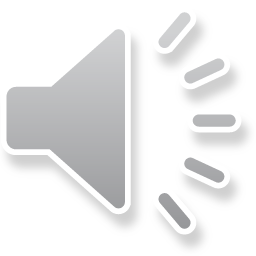 Points à retenir
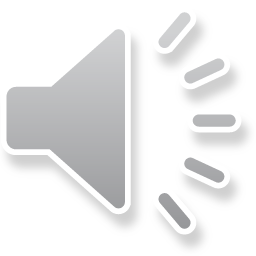 Êtes-vous plus confortable avec la détresse respiratoire??
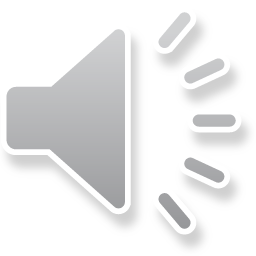 Soutien clinique
NADINE ASSAKER
      Conseillère en soins  infirmiers DSI 

      Tél. : 450 668-1010   P : 28280
      nassaker.csssl@ssss.gouv.qc.ca
      Cell : 514 – 618 2555
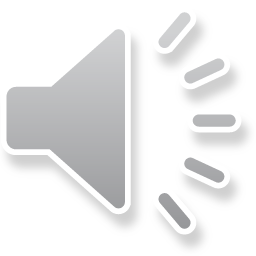 Références
La dyspnée et la détresse respiratoire en soins palliatifs (Maison Victor Gadbois , par Drs Guy Frenette et André-Didier Barbant)
Guide de pratiques cliniques en soins palliatifs (juin 2007)
Palli-science 
ENA CHUM :  la détresse respiratoire